Marcom Report to TP# 56
Bindoo Srivastava
26 September 2022
Overview
MARCOM Initiatives CY’22 - Status
oneM2M Webinar 8th Sep’22
Developer Tutorial Video Series
oneM2M Hackathon 4 Oct-28 Nov’22
oneM2M Conference 1-2 Dec’22
Updates 
PR Agency onboarded wef 1 Sep’22 
Articles, Events & Speaking Opps, Website Stats
Open Items 

10th Anniversary Celebrations
© 2022 oneM2M
oneM2M Webinar on 8th Sep’22
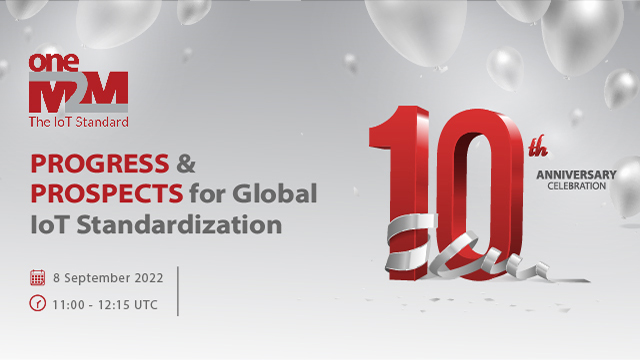 © 2022 oneM2M
Key Takeaways from Webinar
IoT/M2M Market Revenue not grown as anticipated
IoT platforms now an unseen infrastructure to deploy IoT applications
deployment of platforms is difficult whereas the use of platforms is straightforward

Don’t start from scratch for your IoT implementations. If you want to combine variety of things, look at oneM2M
© 2022 oneM2M
Developers’ Tutorial Series
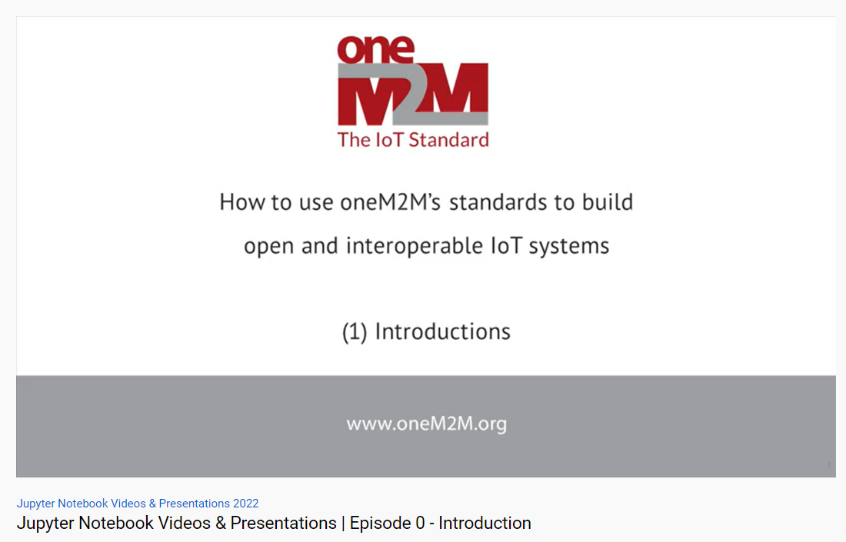 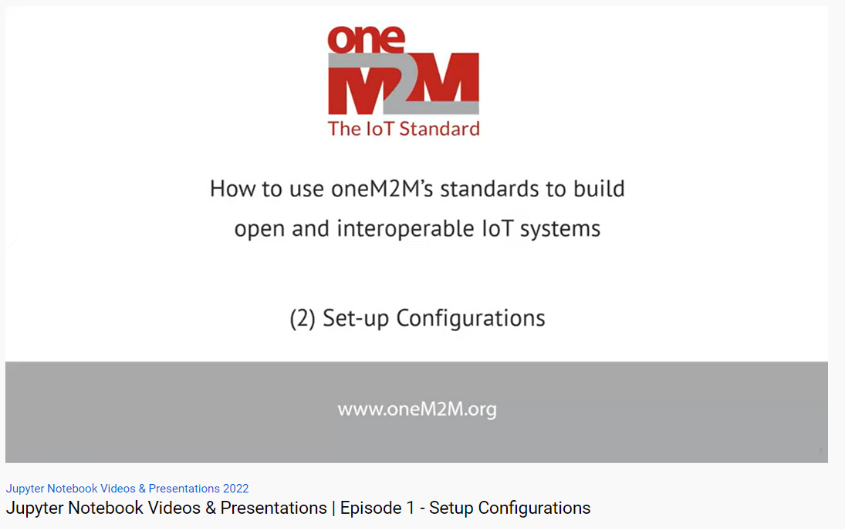 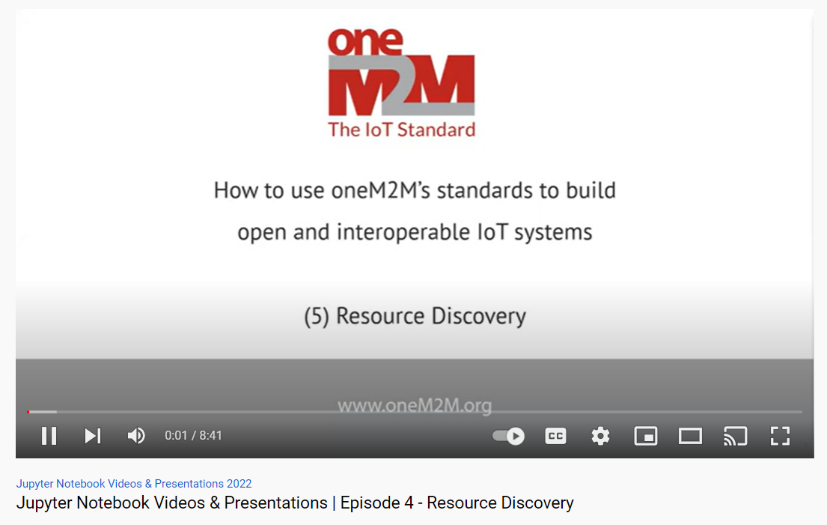 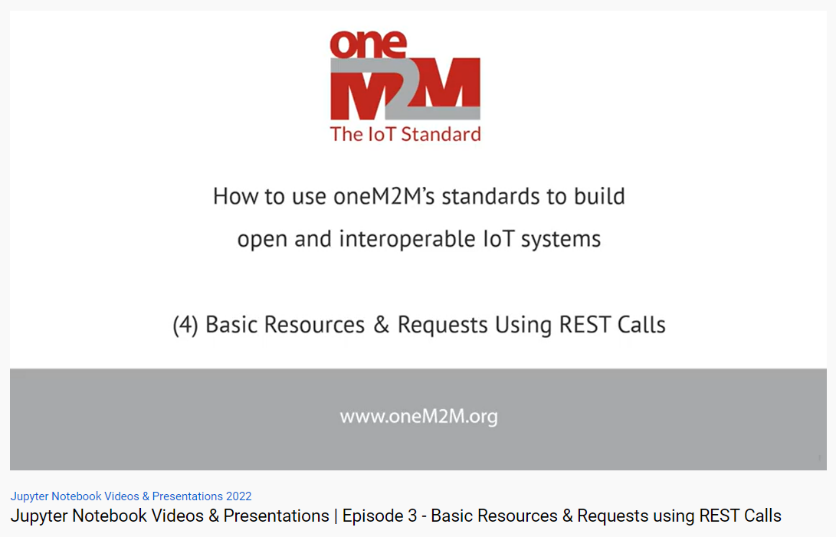 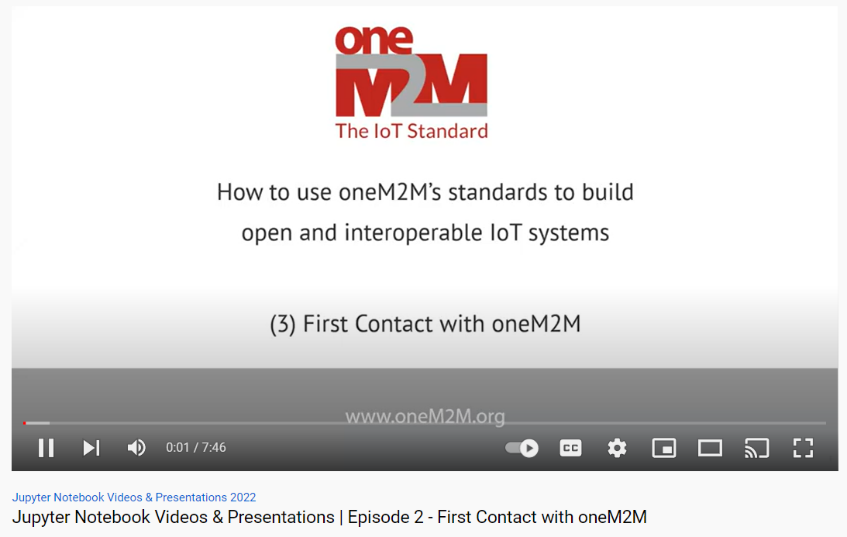 © 2022 oneM2M
oneM2M International Hackathon
Date – 4th October to 28th November 2022
Mode – Online
Theme – Build IoT Solutions that can help citizens solve major environmental and society issues using any oneM2M platform
Participation – open to student teams (one or more students), other participants such as developers, small & medium Enterprise (SME) teams are also welcome
Timelines – 
Submission of applications: 23rd Sept’22 10:00 UTC
Communication to shortlisted candidates: 27th Sept’22 23:59 UTC
Kick-off: 4th Oct’22 (8 AM UTC)
Deliverable submission: 21st Nov’22 (8 AM UTC), hackster.io
Awards Ceremony: 28th Nov’22 (8 AM UTC), zoom & in personal in Seoul, S. Korea
Please find more details in this announcement (PDF).
© 2022 oneM2M
oneM2M Conference- The journey to Massive IoT Through Interoperable and Open Standards
Schedule – 1st and 2nd Dec’22 || 1600 to 1800 KST
Venue – Hybrid/TTA premises, Pangyo, South Korea
About – 
to illustrate the technical and innovation potential of open-standards, scalable and interoperable IoT systems. Presenters will describe IoT systems based on the oneM2M standards. They will share developers and deployment experiences as well as Compliance ecosystem around oneM2M
Topics –
Overview of oneM2M Releases
Showcase of solutions/ platforms/products
Showcase – Deployments
Certification/compliance ecosystem
© 2022 oneM2M
PR Agency onboarded
A media outreach program to ‘re-acquaint’ journalists and analysts with oneM2M, build relationships and secure interviews about Release 4, SSC White Paper, Developer Resources and outreach + upcoming oneM2M activity in 2023. 
The drafting, editing and placement of one feature article based on the white paper “How oneM2M is Enabling Sustainable IoT Deployments” 
Management of sponsored LinkedIn posts, including the drafting of the posts and target audience selection, to promote oneM2M’s hackathon, global conference, tutorials etc.
© 2022 oneM2M
Updates- Thought Leadership (Q3 CY’22)
Global Journals
Paper in IEEE Internet of Things Journal

Trade Journals
oneM2M and sustainability - IoT Business News; 
Open Standards article for Interoperability News EU
ABI Research interview with oneM2M for their Smart Cities research program
Comments on Industrial IoT submitted to AI Magazine
Pipeline Magazine - Making IoT Intelligent

Regional
Feature in National Post, Canada) 
Voice & Data, India Smart Cities Edition
oneM2M in context of smart cities for tele.net, India

Partner Communiques
ETSI Enjoy (Oct edition)– special focus on oneM2M
ETSI Enjoy - Addressing Societal Challenges with IoT
ETSI Enjoy - IoT data for industrial verticals
ETSI Enjoy: Standards to Support AI/ML Services
© 2022 oneM2M
Engagement – Interviews & Executive Insights
NEWS: Resources for developers working with oneM2M
Executive Insights
IUDX-oneM2M pilot – 12th Sep’22
Roland on TP#54 – 7th Sep’22
Mauro Dragoni on IoT and SAREF – 27th Jul’22
#Viewpoints published every month
© 2022 oneM2M
Events & Speaking Opps. Q3 CY’22
Significant Social Media posts: NIL
Activities Tracker link
© 2022 oneM2M
Upcoming/Potential Opps
© 2022 oneM2M
Website Visits
Visits from Australia, Canada and Vietnam to be noted
© 2022 oneM2M
10th Anniversary Celebrations
Kick off on 24th July with messages from Partner HoDs (video messages)
PR on 10th Anniversary (with Partner written messages)
Released an Article on oneM2M @10 
Special Sessions in SC 62 (26th July) and TP56 to mark the milestone
© 2022 oneM2M
Reference Slides
© 2022 oneM2M
Metrics
Thought Leadership: 2 Articles Published, 2 in Pipeline, (SSC whitepaper in final stages)
Engagement: 
3 Executive Insights published Q3, 2 more in Pipeline
Visibility: 
Events Total organised ( 1@oneM2M, NIL@Partner, NIL@Regional level)
Webinar – oneM2M@10 – Progress and prospects for global IoT Standardization 
Speaking Opportunities – 2 availed in Q3
Social Media:
1428 Twitter followers (+9 in CY’22), 33 posts 
1263 LinkedIn followers (+8 in CY22), 4 posts
Communiques & PRs: 
oneM2M in the News – 1203 followers
PR- for SSC White Paper
© 2022 oneM2M
[Speaker Notes: Articles – 
Pipeline Magazine - Making IoT Intelligent (https://pipelinepub.com/IoT-2022/intelligent-IoT-systems)
ETSI Enjoy: Standards to Support AI/ML Services (By JaeSeung Song) (https://www.etsi.org/e-brochure/Magazine/July-2022/mobile/index.html#p=22)]
Thank You
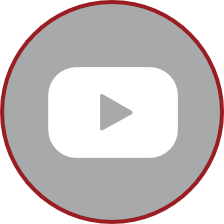 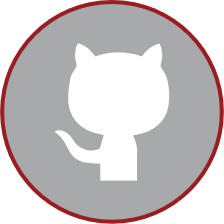 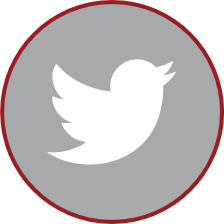 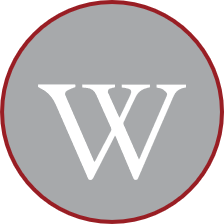 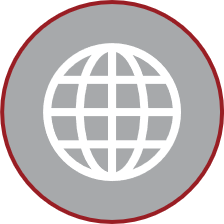 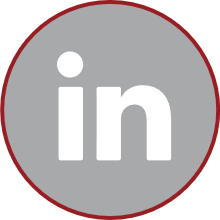